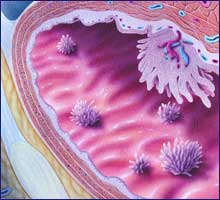 CÁNCER DE VEJIGA
UROTELIO
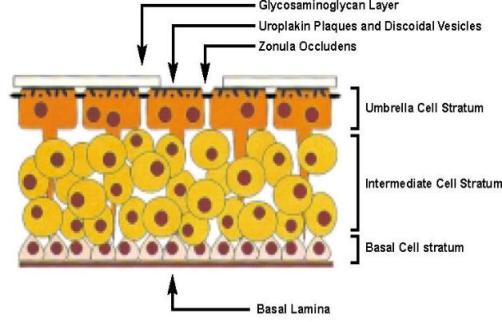 EPIDEMIOLOGÍA
Hombres 3:1
80% son no musculo invasores
Alta recurrencia.
Supervivencia a 5 años
No musculoinvasor  94%.
Regional 48%.
Metastásico 6%.
FACTORES DE RIESGO
70% SON FUMADORES.
Ambiental
Caucho, cuero, químicos, textiles, pinturas.
Radioterapia.
Ciclofosfamida.
Esquistosomiasis.
Sondas prolongadas.
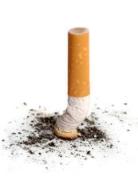 HISTOPATOLOGÍA
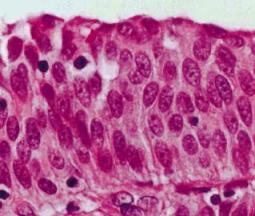 90% de células transicionales (uroteliales)
75% Superficiales.
25% Profundos.
8% escamocelulares 
Sondas, esquistosomiasis.
Grados
Papilomas.
Carcinoma In situ.
Carcinoma de bajo o alto grado.
HISTORIA
85% hematuria
Indolora intermitente.
Citoquímico normal e HC clara de hematuria. 
SEGUIR ESTUDIOS.
Síntomas irritativos.
Dolor.
Masa (Palpación bimanual).
Uremia.
Anemia.
DIAGNÓSTICO
Citoquímico = hematuria

Citología. 
Ecografía.
TAC – RNM.                     No es suficiente.
Cistoscopia.
Biopsia.
DIAGNÓSTICO
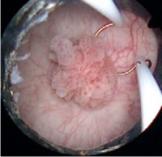 RTU
SIEMPRE para Dx histológico.

Diagnóstico.
Tratamiento
Superficiales.
Estadiaje
Profundidad.
DIAGNÓSTICO
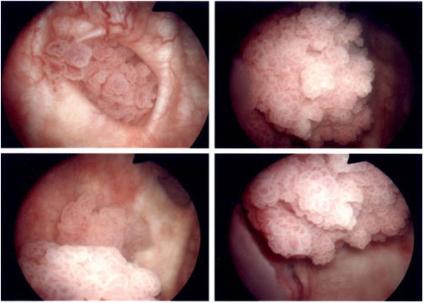 ESTADIAJE
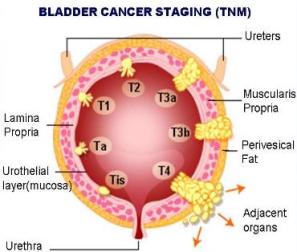 Superficiales
Tis
Ta
T1
Invasor 
T2 en adelante
Muscular
[Speaker Notes: Ta carcinoma papilar no invasivo
Tis carcinoma in situ 
T1 invade el tejido subepitelial
T2a mitad superficial de la muscularis propia
T2b mitad profunda de la muscularis propia
T3a invade microscopicamente los tejidos perivesicales
T3b invade macroscopicamente los tejidos perivesicales
T4a prostata utero o vagina
T4b pared abdominal o pelvica]
ESTUDIOS DE EXTENSIÓN
En tumor invasor (luego de RTU).
TAC abdominopélvico contrastado 
Extensión extravesical.
Ganglios.
Metástasis.
Rx tórax
Otros
¿Gamagrafía ósea?
TRATAMIENTO
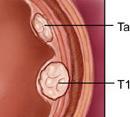 SUPERFICIAL (Tis, Ta, T1)
RTU
Quimioterapia (intraoperatoria)
Mitomicina C.
Mantenimiento
INMUNOTERAPIA (BCG) . 
Quimioterapia.        
MUCHAS RECURRENCIAS
Cistoscopia cada 3 meses.
[Speaker Notes: Mycobacteerium bovis induce atenuado induce toxicidad celular]
TRATAMIENTO
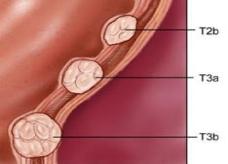 PROFUNDO (T2, T3)
Cistectomía radical + derivación
Próstata, útero, anexos.
Uretra si está comprometida.
Derivaciones
Ureterostomía cutánea.
Ureteroileostomía cutánea.
Neovejigas (segmentos de íleon).
TRATAMIENTO
AVANZADO (T4, M1)
PALIACIÓN.
Quimioterapia.
Radioterapia ósea (metástasis).
RTU paliativa.
Cistectomía paliativa.
TUMORES RENALES
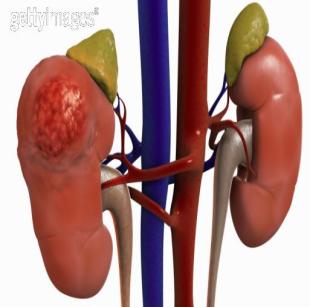 CLASIFICACIÓN
BENIGNOS
Adenoma.
Angiomiolipoma.
Fibroma. 
Lipoma.
Oncocitoma.
MALIGNOS
Carcinoma de células renales (85%).
Carcinoma urotelial.
Tumor de Wilms
Niños.
EPIDEMIOLOGÍA
Tumor de células renales = hipernefroma.
Aumento de incidencia.
Mejores ayudas diagnósticas.
Entre 5ª y 7ª década.
Hombres 2:1.
No diferencia racial.
HISTOPATOLOGÍA
Transformación maligna del EPITELIO renal.
Túbulos proximales.
15% quísticos.
Hay varios tipos histológicos.
Grado histológico.
Factor pronóstico.
FACTORES DE RIESGO
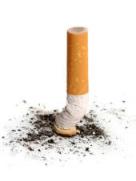 Cigarrillo.
Enfermedad renal poliquística.
Obesidad.
HT
96% esporádicos.
4% Familiares (Von Hippel Lindau).
CLÍNICA
1/3 tienen metástasis.
Sintomáticos = MENOR sobrevida.
Dolor.
Hematuria.
Masa.
Pérdida de peso.
Anemia.
Síndromes paraneoplásicos.
HTA.
TRIADA CLÁSICA
SÍNDROMES PARANEOPLÁSICOS
Fiebre.
Hipertensión.
Hipercalcemia.
Policitemia.
Neuropatía.
Disfunción hepática.
CAUSAS
Renina.
EPO.
Calciferol.
PG.
Glucagón.
B-HCG.
METÁSTASIS
Pulmón.
Hígado.
Hueso.
Adrenal.

INVASIÓN LOCAL
Vena renal.
Vena cava.
Cavidades cardiacas derechas.
DIAGNÓSTICO
IMAGENOLÓGICO, NO histológico.
Eco: Sospecha pero no diagnóstico.
TAC  simple y contrastado
Captación contraste.
RNM
Invasión vascular.
Biopsia
¡¡¡OJO!!!  solo casos muy seleccionados.
Otro primario.
DIAGNÓSTICO
Rx tórax.
Gammagrafía.
Función renal.
Función hepática.
Ionograma.
Metástasis y paraneoplásicos
DIAGNÓSTICO
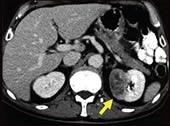 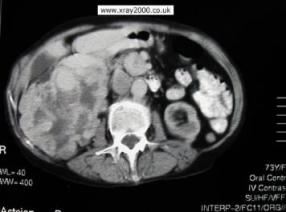 TRATAMIENTO
NEFRECTOMÍA  LAPAROSCÓPICA
Radical.
Parcial.
Robótica.
Nefrectomía abierta
Tumores muy grandes.
Contraindicaciones de laparoscopia.
Invasión vascular.
Circulación extracorpórea.
NEFRECTOMÍA ROBÓTICA
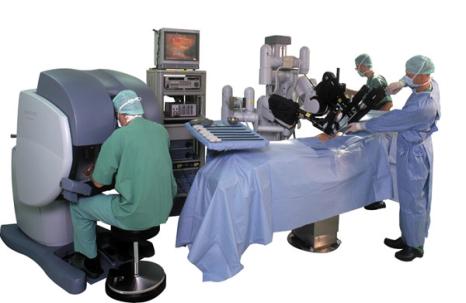 Surg Endosc 2004;18(12):1742-6
TRATAMIENTO
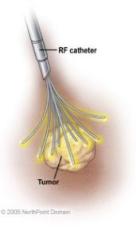 ABLACIÓN PERCUTÁNEA
Crioablación.
Radiofrecuencia.
Mejores resultados.
Percutánea o laparoscópica.
Masas pequeñas.
Muchas comorbilidades.
Riñón único.
TRATAMIENTO
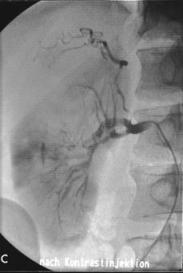 Quimiorresistentes.
Radiorresistentes.
Embolización
Paliativo.
Prequirúrgico.
Masas grandes.
TRATAMIENTO
ENFERMEDAD METASTÁSICA
Nefrectomía
Pacientes en buen estado general.
Paliación.
Citorreducción antes de manejo médico.
Inhibidores de la angiogénesis
Sunitinib.
Sorafenib.
Metastasectomía
Lesiones únicas.
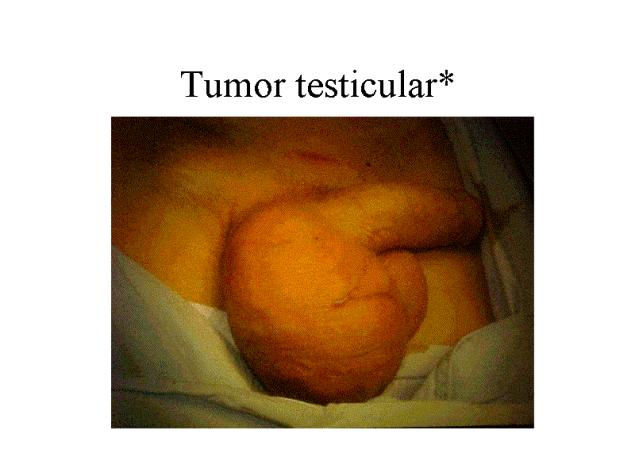 TUMORES TESTICULARES
EPIDEMIOLOGÍA
20 - 40 años.
Blancos (5:1).
Países Escandinavos.
Incidencia 0.2%.
HISTOPATOLOGÍA
Células germinales (90 a 95%).
Seminoma (50%).
No seminoma
Embrionario.
Teratocarcinoma.
Teratoma.
Seno endodérmico. 
Coriocarcinoma.
Mixtos.
Células NO germinales
Leydig.
Sertoli.
Gonadoblastoma.
Secundarios
Linfoma.
Leucemia.
Metástasis.
[Speaker Notes: Seno endodérmico (saco vitelino) es el q más alfa feto produce. Saco vitelino normal produce alfa feto
El corio es hemorrágico y produce BHCG]
FACTORES DE RIESGO
Genética
Cromosoma 12, p53, p16.
Klinefelter.
Criptorquidia.
CLÍNICA
EF por otras causas.
Masa dura e indolora.
Hidrocele.
Dolor en 20%
Dolor lumbar, tos, masa abdominal (metástasis).
Ganglios.
No confiarse con otros dx.
Hacer ECO.
[Speaker Notes: Dolor agudo 10% (por hemorragia)
Ganglios inguinales (albugínea y escroto) y supraclaviculares]
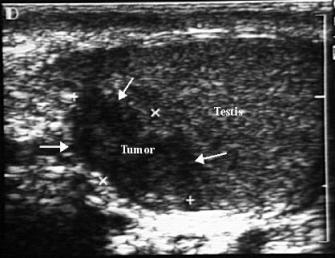 DIAGNÓSTICO
Diagnóstico por IMÁGENES.
Masa sospechosa = Eco
Procesos benignos.
Contralateral.
Eco sospechosa = Cirugía.
ORQUIDECTOMÍA RADICAL.
MARCADORES TUMORALES
α – fetoproteína
Seminomas NO.
Seno endodérmico.
Carcinoma embrionario.
β – HCG
Sincitiotrofoblasto.
LDH
Crecimiento, proliferación, muerte celular.
Aumentan con masa tumoral y bajan con cirugía.
METÁSTASIS
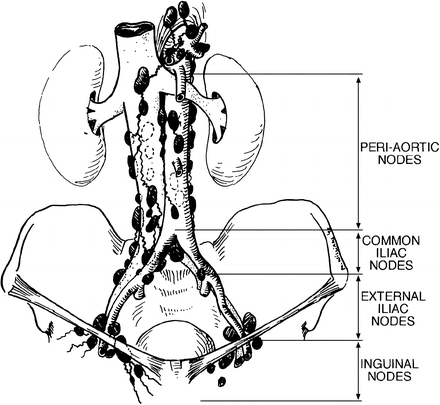 GANGLIOS RETROPERITONEALES.
Izquierdos
Paraaórticos.
Derechos		
Interaortocavos.
Cruzan.
Hematógenas
Pulmón, hígado
	hueso, cerebro.
ESTADIAJE
Estadío I
Confinado al testículo.
Estadío II 
Retroperitoneal.
Estadío III
Extranodal.
ESTADIFICACIÓN
Siempre…
LDH - AFP – βHCG.
Rx o TAC  Tórax.
TAC abdominopélvico.
También para seguimiento.
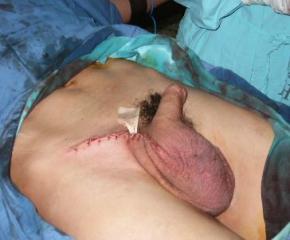 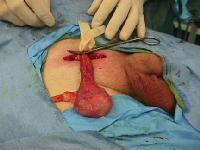 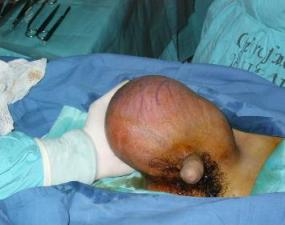 ORQUIDECTOMÍA RADICAL
Dx histológico y TTO.
NUNCA escrotal.
SIEMPRE inguinal.
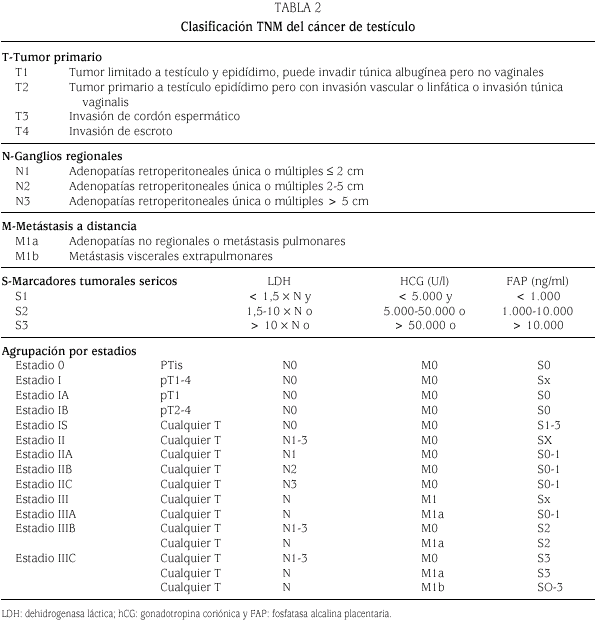 Espécimen
TAC o RNM
Rx tórax
Laboratorio
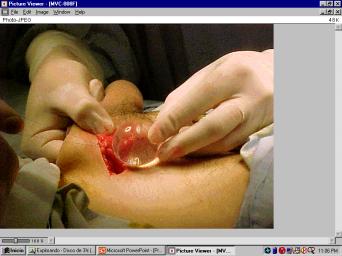 PRÓTESIS TESTICULAR
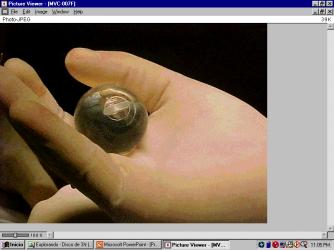 TRATAMIENTO
Seminomas
Radiosensibles.
RT estadío I.
QT estadíos II – III.
Tasas de curación > 95%. estadíos tempranos.
No seminomatosos
Bajo riesgo: Seguimiento.
Quimioterapia.
Linfadenectomía. Retroperitoneal.
Tasas de curación > 95% estadíos tempranos.
¡Gracias!